نشاط
أدوات
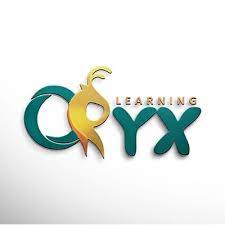 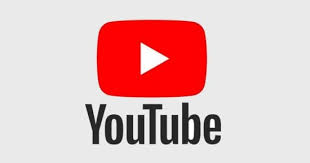 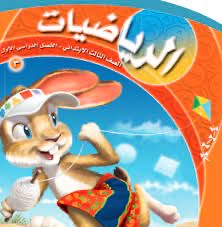 الفصل العاشر
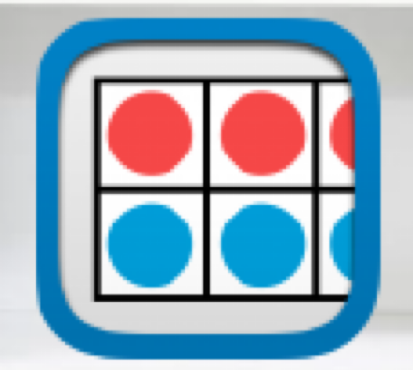 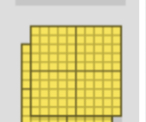 عرض البيانات وتفسيرها
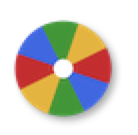 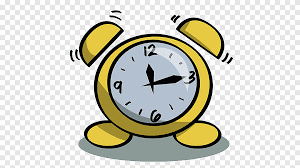 التهيئة
نشاط
أدوات
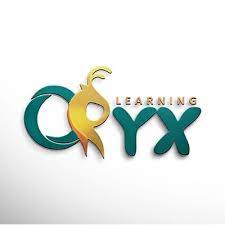 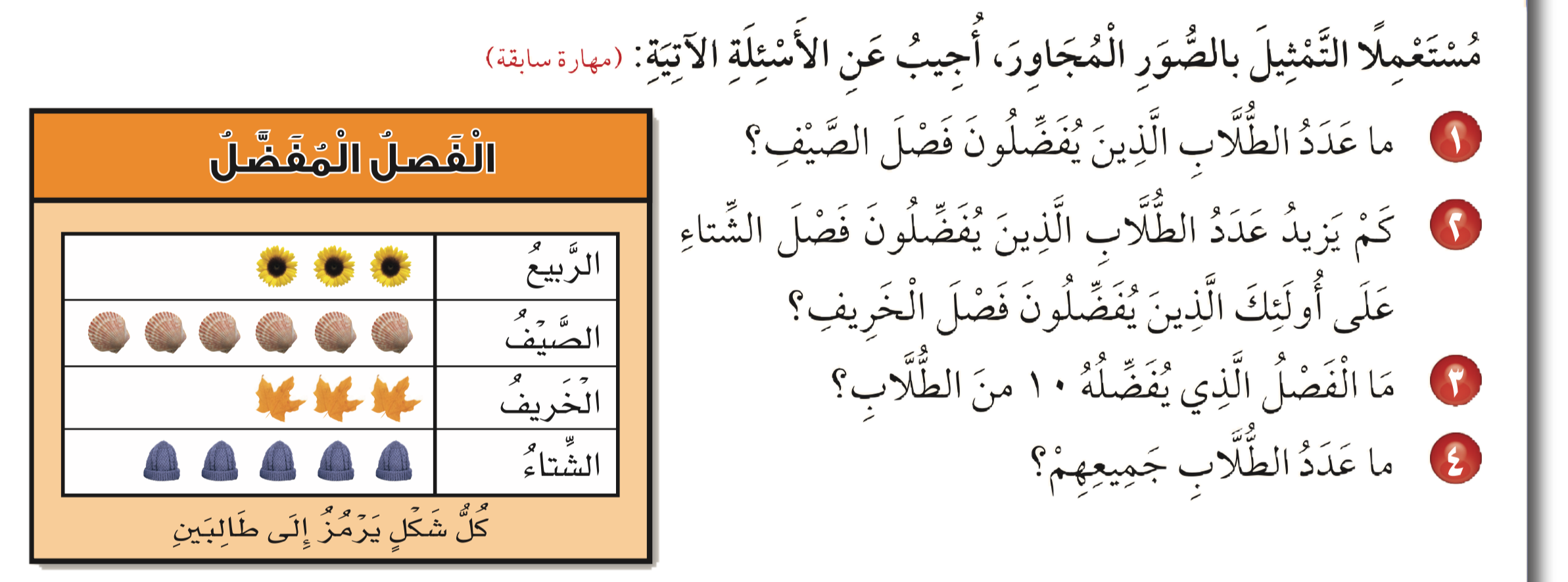 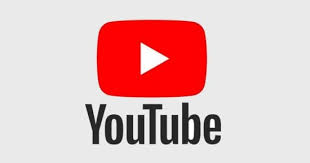 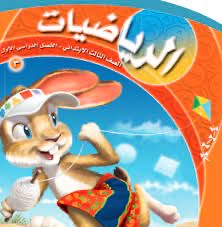 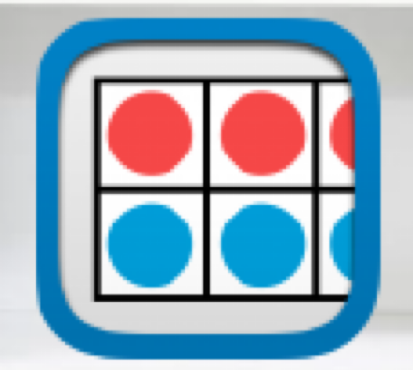 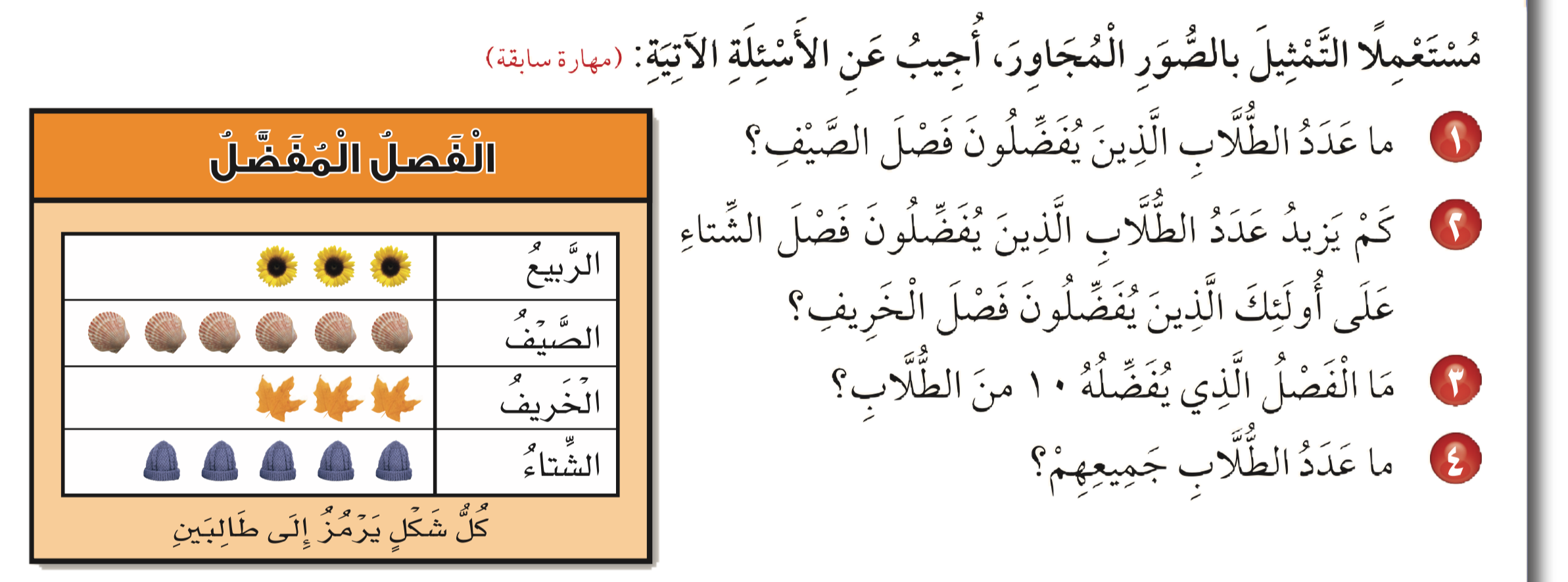 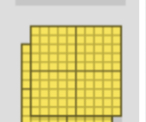 ١٢ طالب
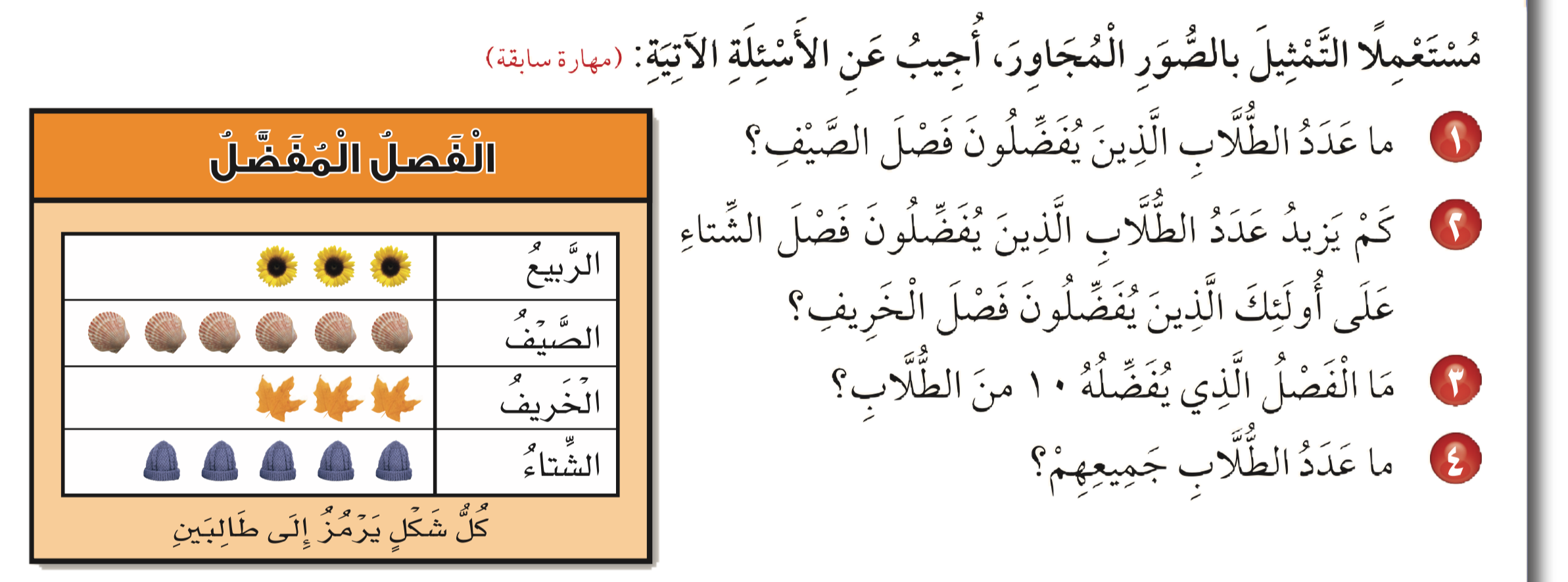 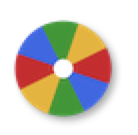 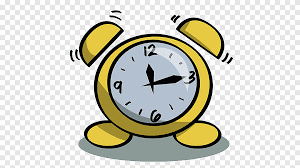 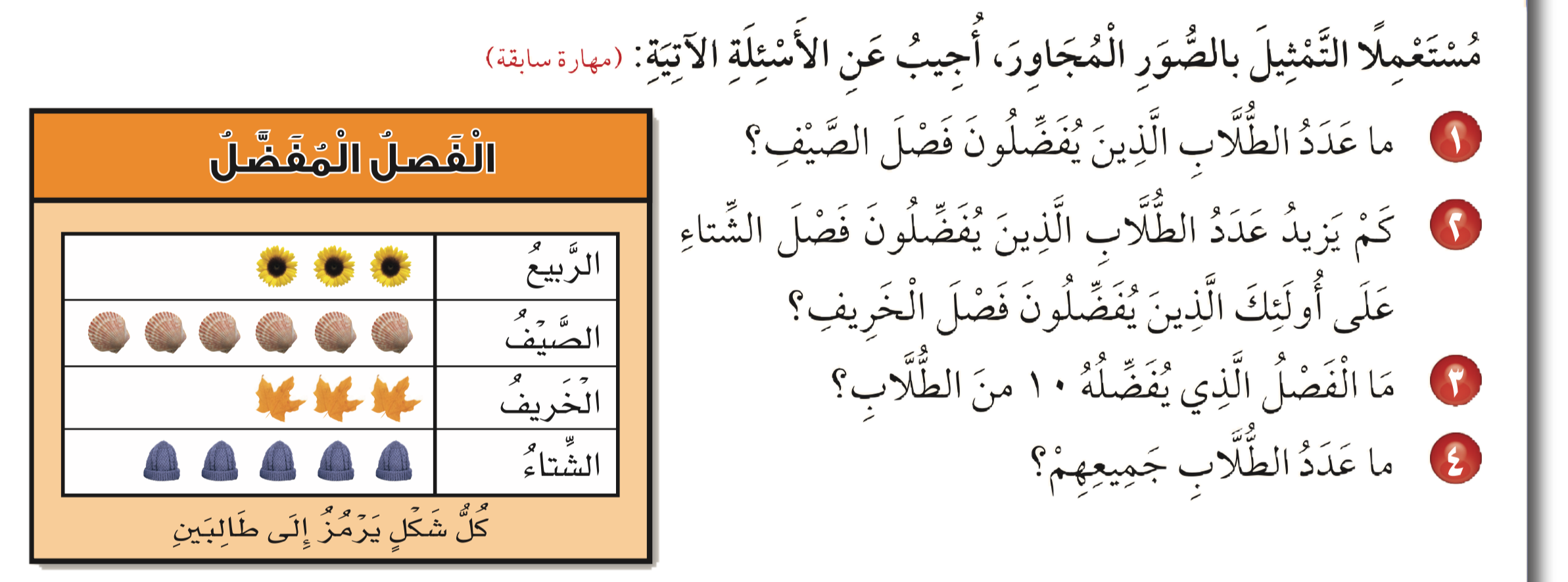 ١٠-٦=٤ طلاب
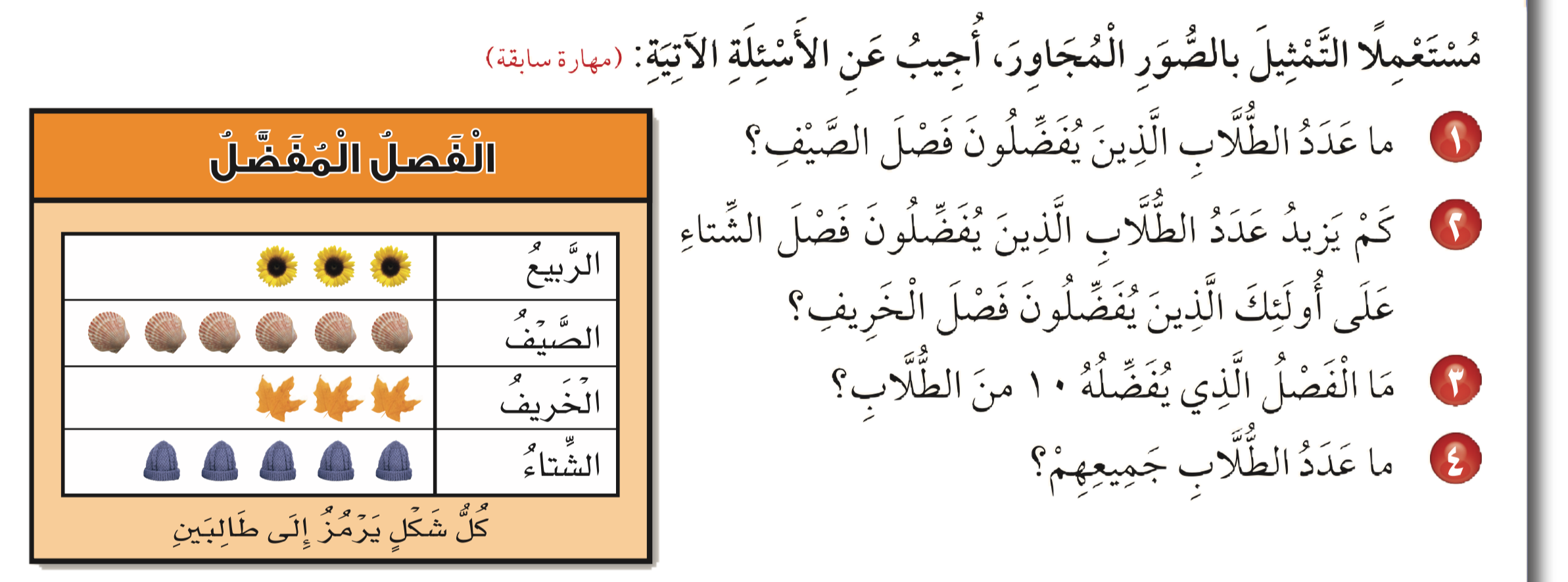 الشتاء
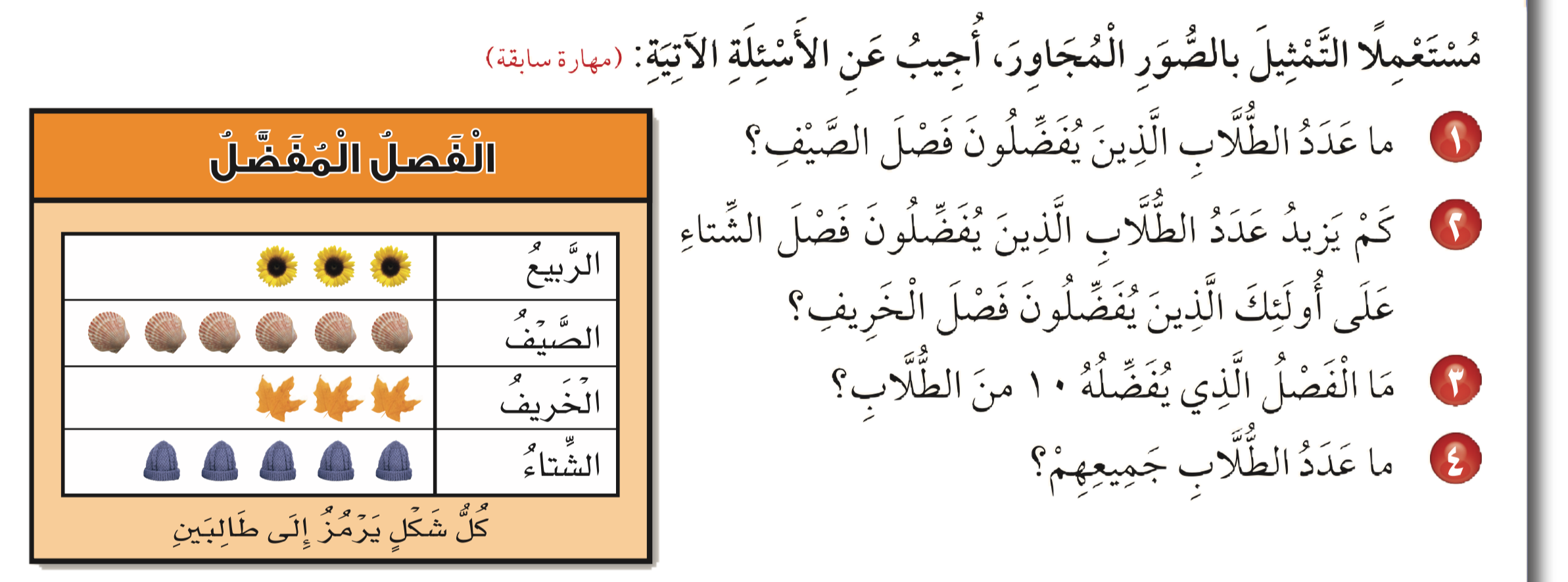 ٦+١٢+٦+١٠=٣٤ طالب
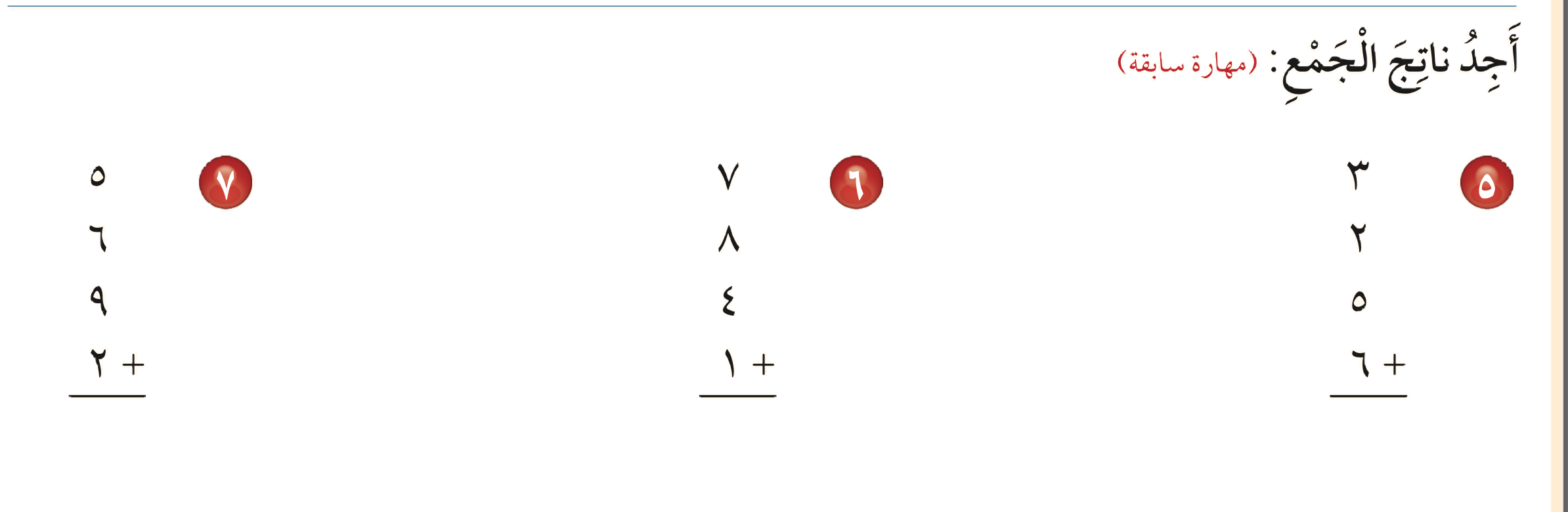 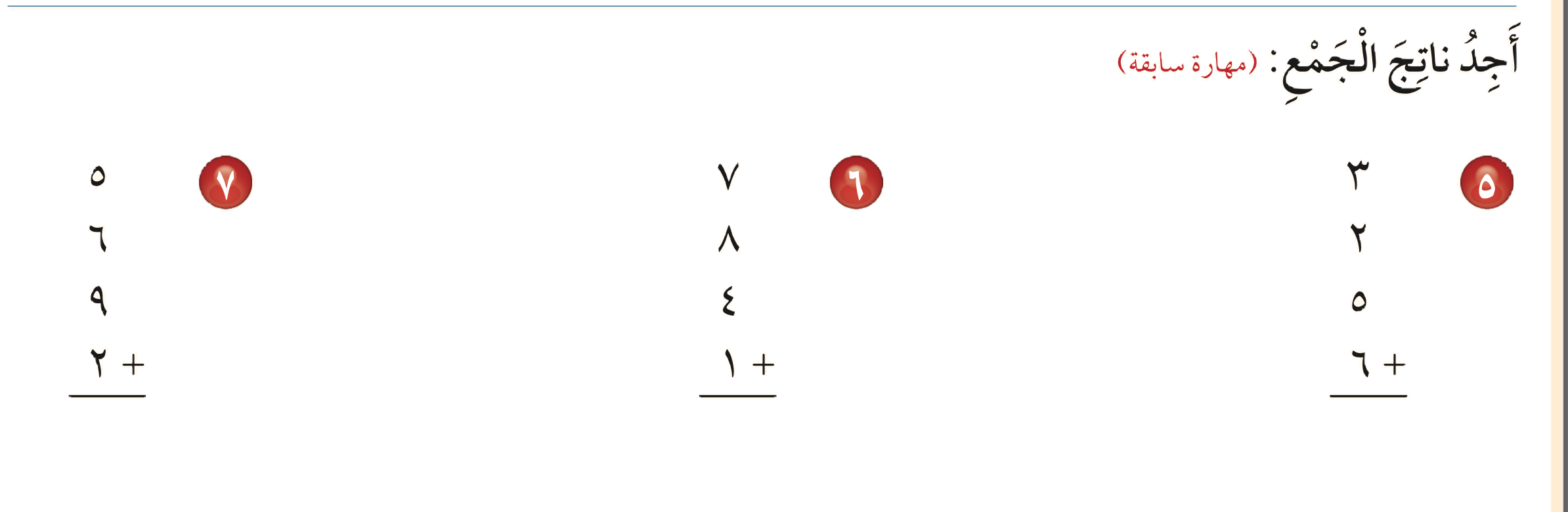 ١٦
٢٢
٢٠
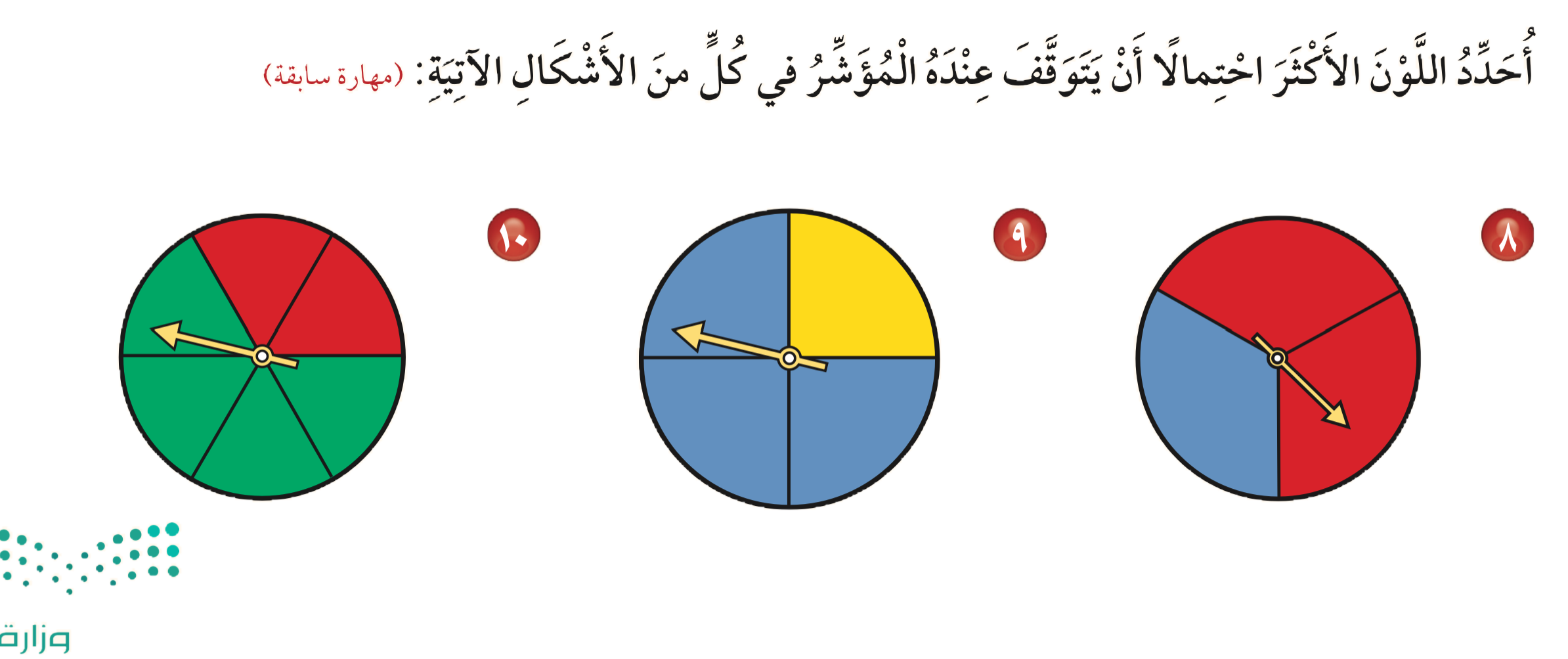 أخضر
أزرق
أحمر